corso di 
TRASMISSIONE 
DEL CALORE
aa 2020/21
Prof. Gennaro CUCCURULLO
Ing.  Carmela CONCILIO
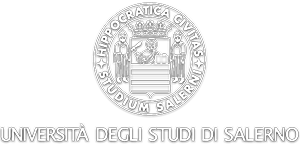 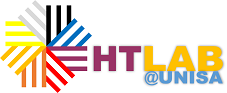 ESERCITAZIONE 02
Conducibilità variabile
Conducibilità termica k=k(T)
Esercizio 1
Una parete di un forno di spessore L = 40 cm è soggetta a CC di I tipo che prevedono T(0) = 440°C e T(s) = 40°C. 

Si valuti il profilo di temperatura e la potenza termica scambiata nel caso in cui la conducibilità termica sia:

costante e pari a 0.6 W/(m K)

b)  variabile con la temperatura secondo la legge: k(T) = k0 (1 +  (T-T0)) con k0 = 0.4 W/(m K) e = -1/400 °C-1

c)  variabile con la temperatura secondo la legge di cui al punto b) con k0 = 0.8 W/(m K) e = +1/800 °C-1

Nei tre casi proposti si valuti:

Il flusso termico

la temperatura a x = L/2 

la coordinata x a cui la temperatura vale 200°C
T0
TL
L
ESERCITAZIONE n°2                                                                                           TRASMISSIONE DEL CALORE
Conducibilità termica costante
Esercizio 1 - a
Metodo canonico
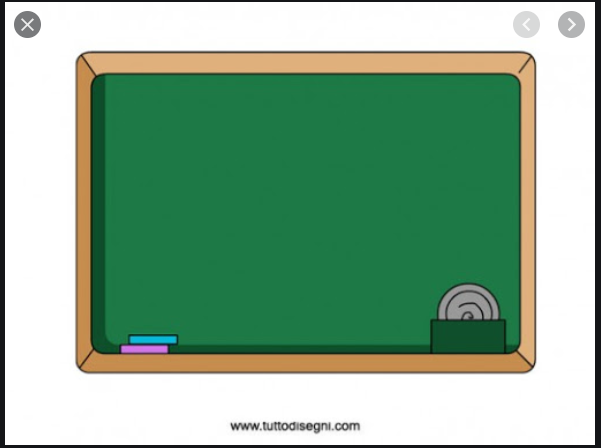 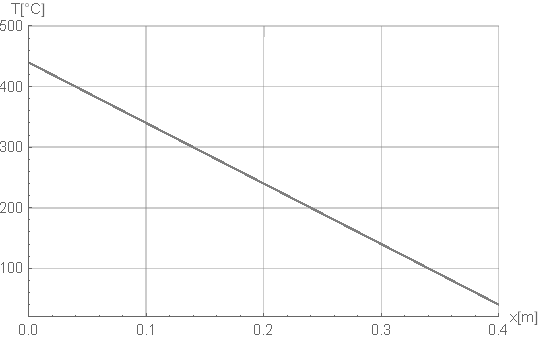 equazione fondamentale della conduzione
Hp:
Assenza di generazione
Condizioni stazionarie
Equazione di Laplace
L
L
L
Condizioni al contorno del I tipo
Profilo di temperatura
ESERCITAZIONE n°2                                                                                           TRASMISSIONE DEL CALORE
Conducibilità termica k=k(T) costante
Esercizio 1 – a
Il flusso termico



la temperatura a x = L/2 



la x a cui la temperatura vale 200°C
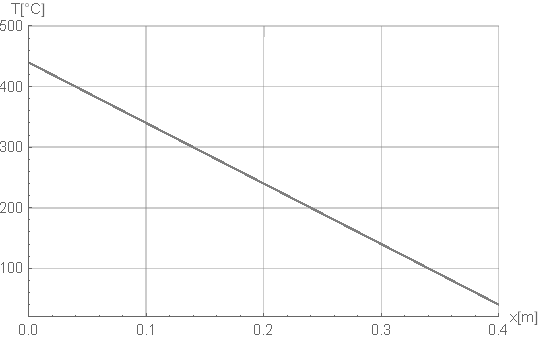 240
200
0.24 m
0.2 m
ESERCITAZIONE n°2                                                                                           TRASMISSIONE DEL CALORE
Conducibilità termica k=k(T) decrescente
Esercizio 1 – b
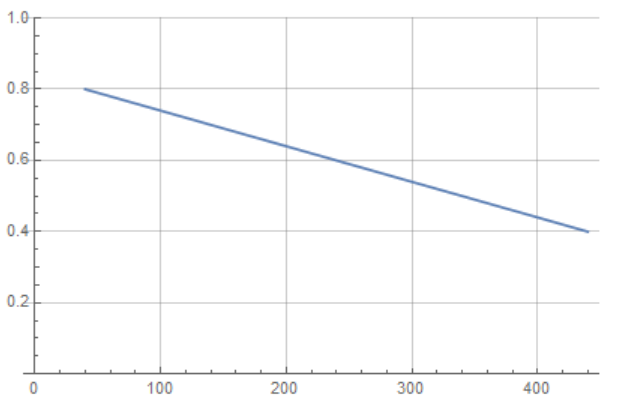 Elaborando i dati della traccia con riferimento al caso b), si desume che la «k» varia con la legge in figura
Nel caso in cui occorra considerare la conducibilità termica variabile con la temperatura, la costanza del flusso in condizioni stazionarie richiede che:
Se k(T) cresce con la temperatura, la derivata deve decrescere e viceversa.
ESERCITAZIONE n°2                                                                                           TRASMISSIONE DEL CALORE
Conducibilità termica k=k(T), decrescente
Esercizio 1 - b
Ciò non sorprende perché il k medio è 0,6 W/(m K)
Separando le variabili ed integrando
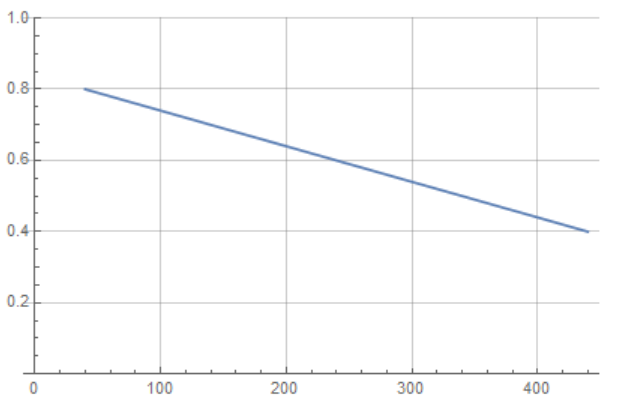 Quindi il flusso è lo stesso del caso a).
Il flusso termico
ESERCITAZIONE n°2                                                                                           TRASMISSIONE DEL CALORE
Operando similmente, ma integrando rispetto alla generica distanza x e, corrispondentemente, alla generica T(x)…
Si ottiene agevolmente il legame x= x(T)
Conducibilità termica k=k(T), decrescente
Esercizio 1 - b
[W/m]          (1)
verifica:
OK!
ESERCITAZIONE n°2                                                                                           TRASMISSIONE DEL CALORE
Conducibilità termica k=k(T), decrescente
Esercizio 1 - b
x=x(T)
(1)
la temperatura a x = L/2 
Specializzando la (1) a x= L/2



si ottiene T = 207,5°C

la x a cui la temperatura vale 200°C	
Ancora dalla (1) a T = 200°C
x
[m]
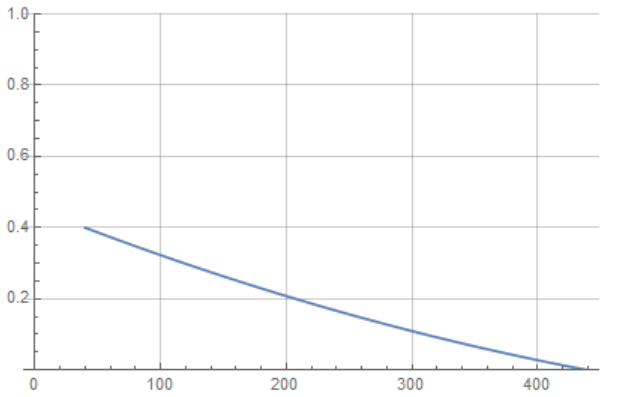 [W/m]
T [°C]
ESERCITAZIONE n°2                                                                                           TRASMISSIONE DEL CALORE
Il problema è risolto.
Si sottolinea che, in questo caso, è pure possibile invertire la funzione x = x(T) per ottenere T = T(x)
(non sempre ciò è possibile ma, appunto, il risultato ne prescinde)
Conducibilità termica k=k(T), decrescente
Esercizio 1 - b
Scelgo il segno considerando che se adottassi il «+» otterrei una temperatura incoerente con quella assegnata a x=0
T [°C]
[W/m]      (1)
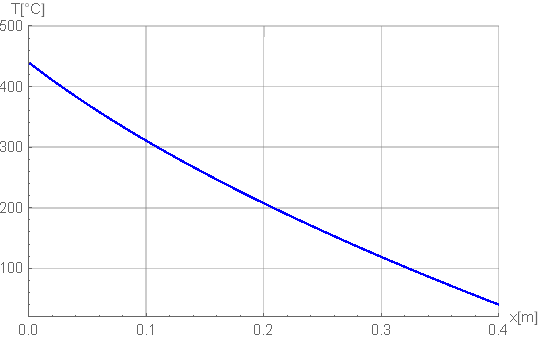 Dalla (1) si ottiene
(2)
207.5 °C
x [m]
0.208 m
T0
TL
440°C
L
ESERCITAZIONE n°2                                                                                           TRASMISSIONE DEL CALORE
Si noti la non linearità del profilo
Conducibilità termica k=k(T), decrescente
Esercizio 1 - b
T [°C]
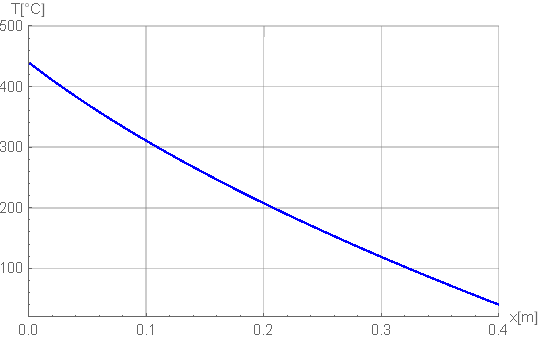 (2)
la temperatura a x = L/2 
Specializzando la (2) a x= L/2
si ottiene, ovviamente, lo stesso risultato precedente:



la x a cui la temperatura vale 200°C	
Ancora dalla (2)
207.5 °C
x [m]
0.208 m
Il flusso termico specifico può valutarsi effettuando la derivata
ESERCITAZIONE n°2                                                                                           TRASMISSIONE DEL CALORE
Conducibilità termica k=k(T), crescente
Esercizio 1 - c
Con riferimento al caso c, si opera allo stesso modo, per cui si forniscono i soli risultati essenziali. 
In questo caso la «k» cresce con T.
Il flusso termico specifico puo’ valutarsi effettuando la derivata
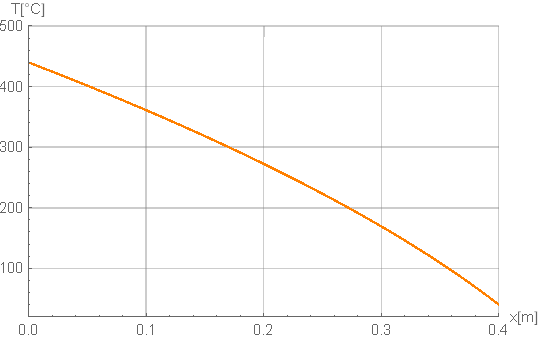 272.45 °C
Anche in questo caso risulta pari al caso precedente (infatti, si può verificare anche qui che il k medio è 0,6 W m-1 K-1)
0.272 m
ESERCITAZIONE n°2                                                                                           TRASMISSIONE DEL CALORE